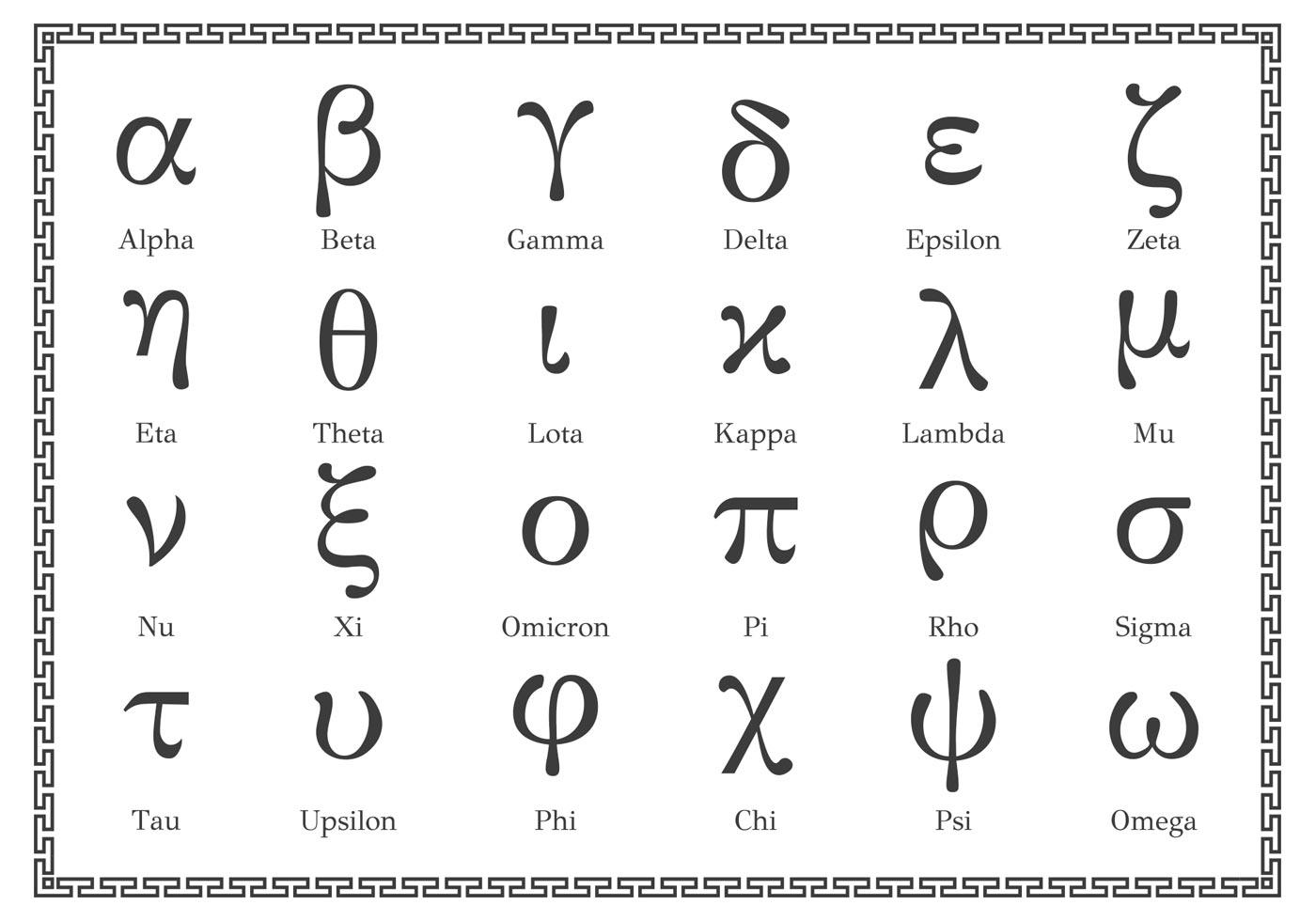 1
φιλοσοφία
2
CHE COS’È LA FILOSOFIA?
PHILOS = AMICO/AMANTE
Un  «cinefilo» è un appassionato di cinema
Un  «cinofilo» è un appassionato di cani

SOPHIA = SAPIENZA/SAGGEZZA
3
CHE COS’È LA SAGGEZZA?
4
PERCHÉ È NATA LA FILOSOFIA?
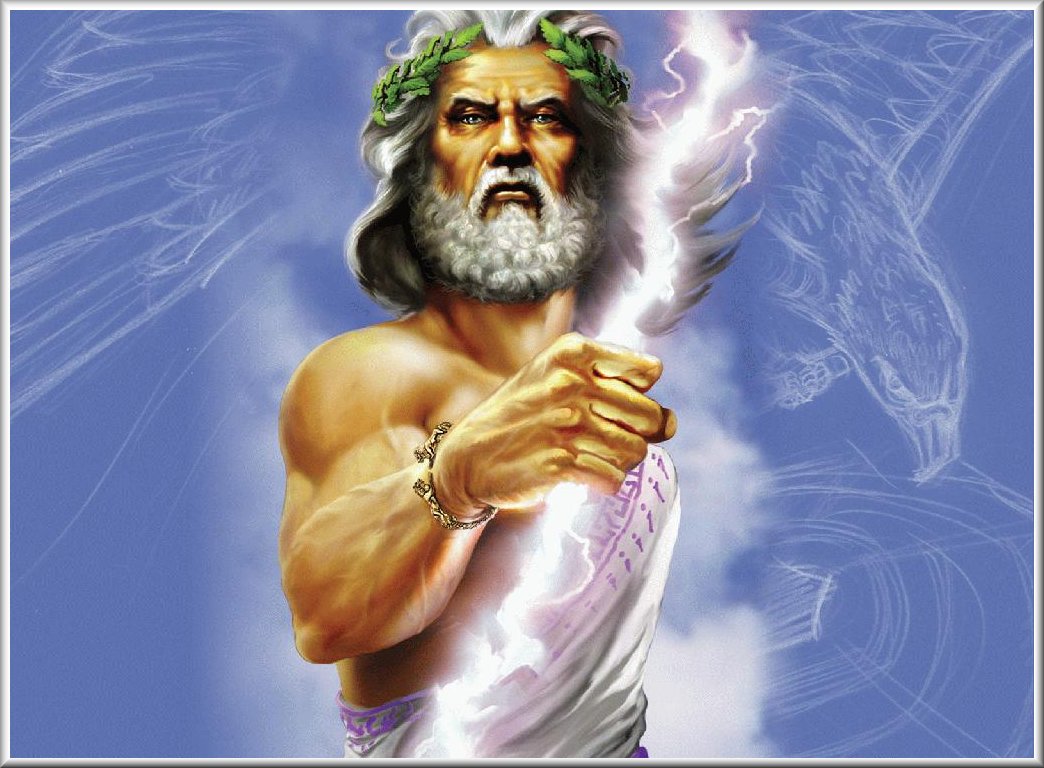 PERCHÉ LE PERSONE NON CREDONO PIÙ ALLE STORIE INVENTATE
Per esempio: se piove non è colpa di Zeus che si è arrabbiato
PERCHÉ QUALCHE SAGGIO VOLEVA RICERCARE L’ORIGINE DELL’UNIVERSO
«Come è nato l’universo?»
5
DOVE È NATA LA FILOSOFIA?
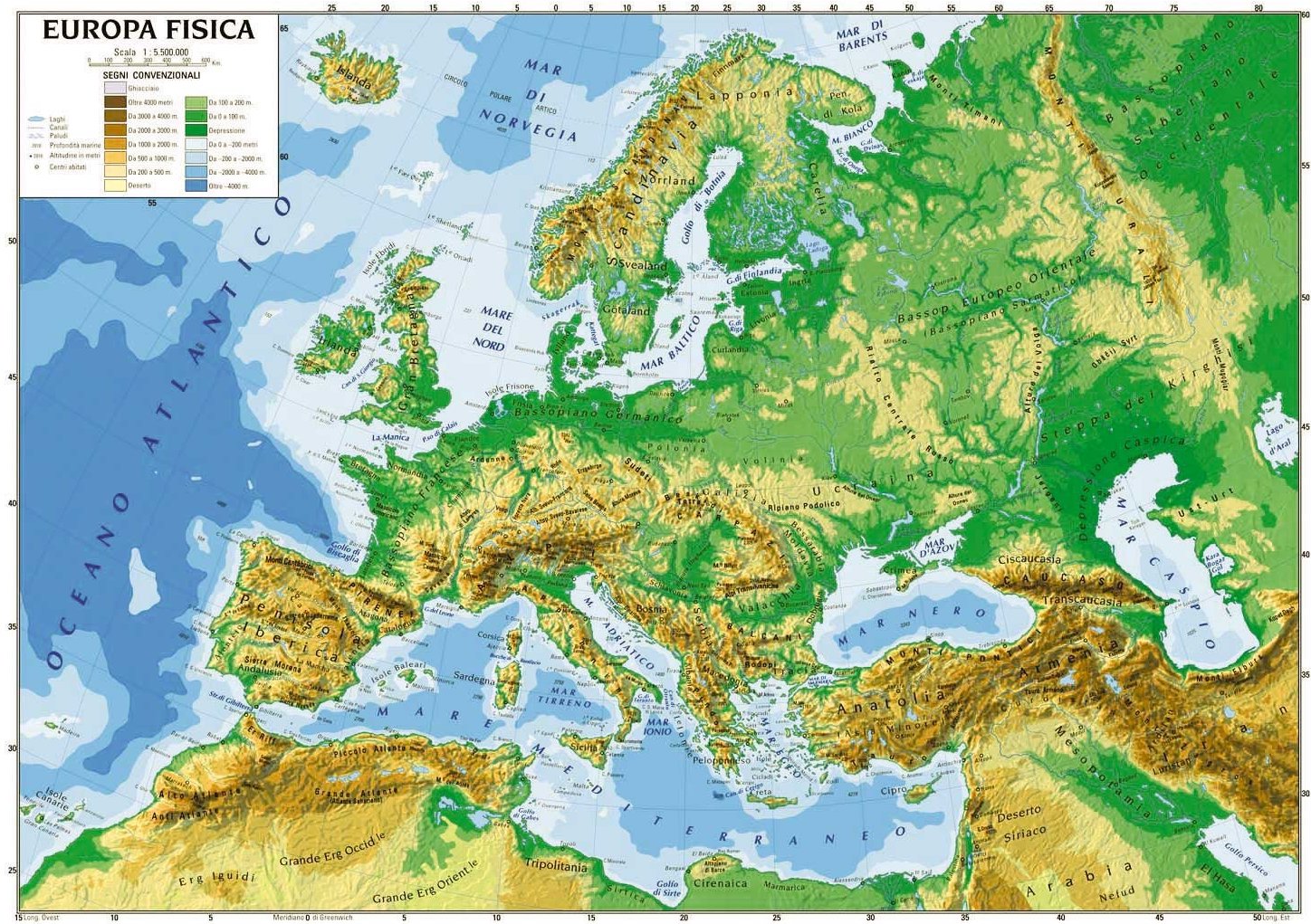 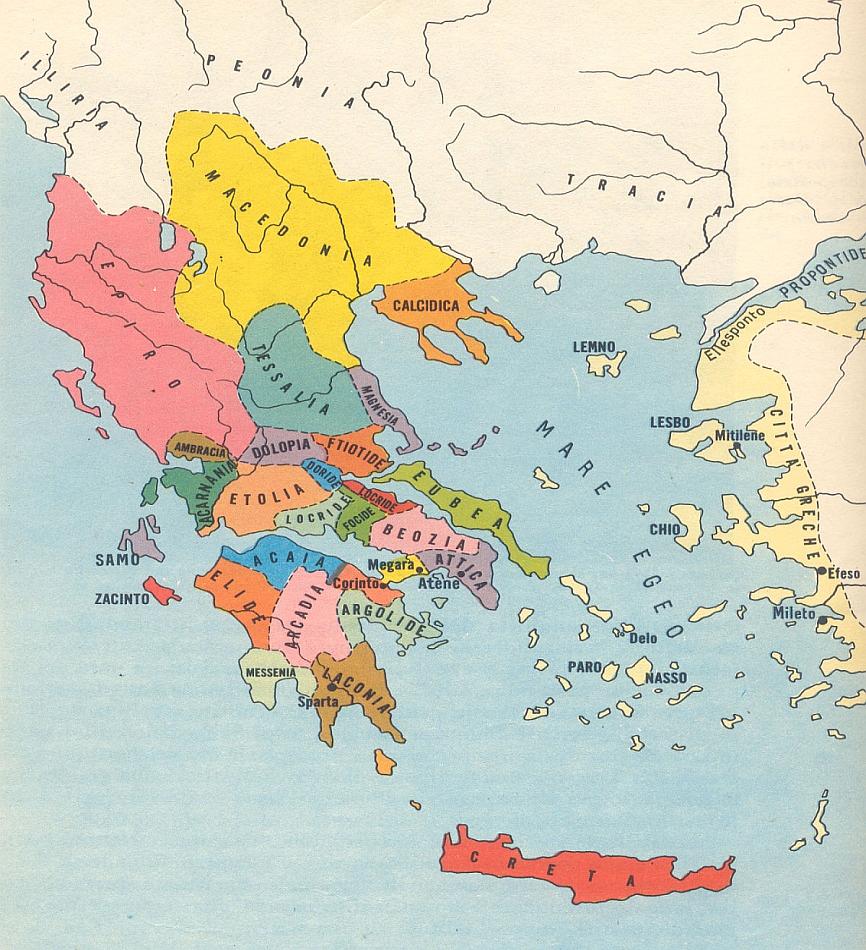 6
COME E QUANDO È NATA LA FILOSOFIA?
NEL VI SECOLO A.C. CON TALETE, IL PRIMO FILOSOFO DELLA STORIA
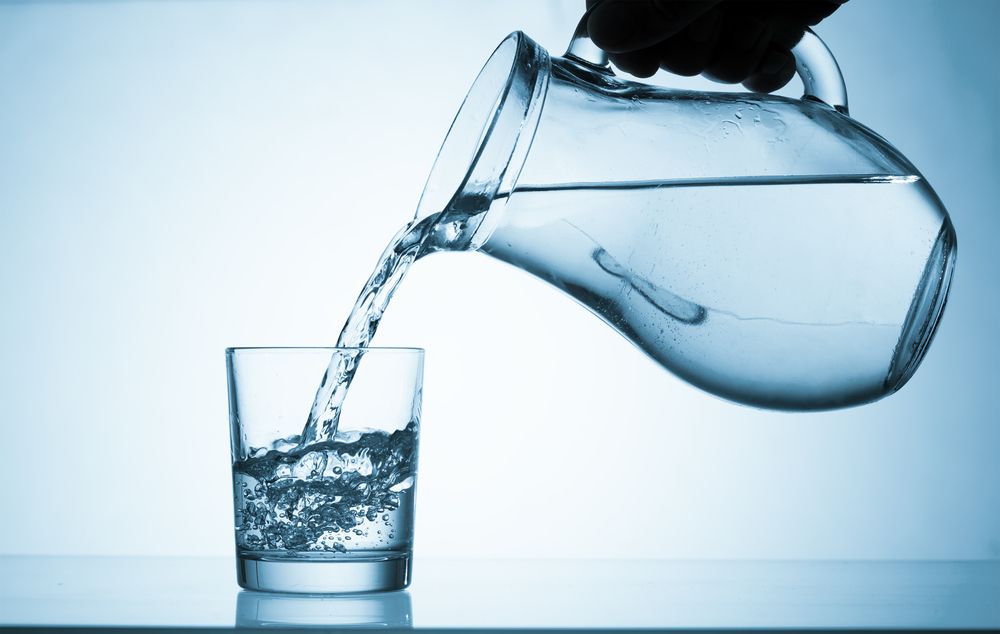 PER TALETE, L’ACQUA AVEVA FATTO NASCERE TUTTO L’UNIVERSO!
7
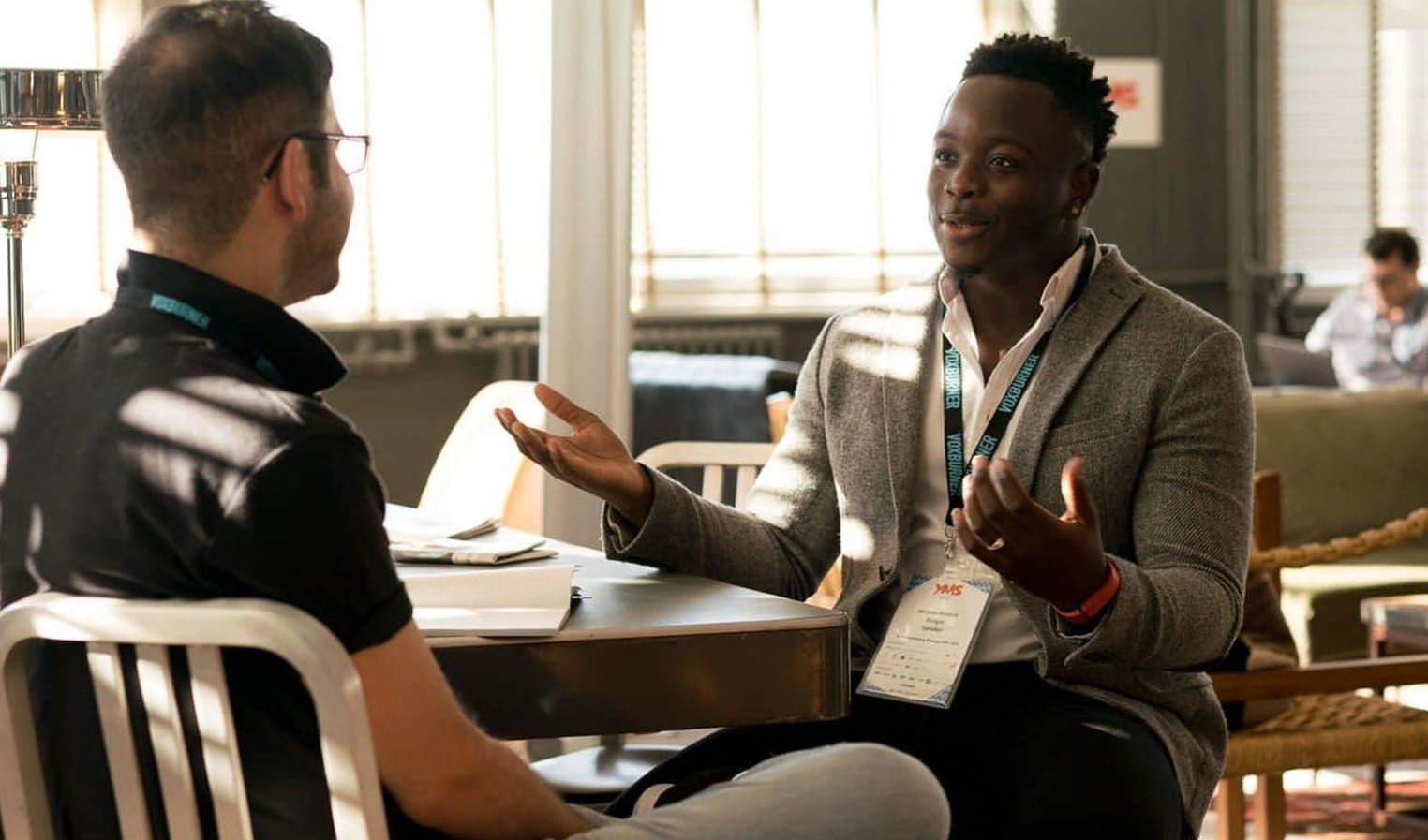 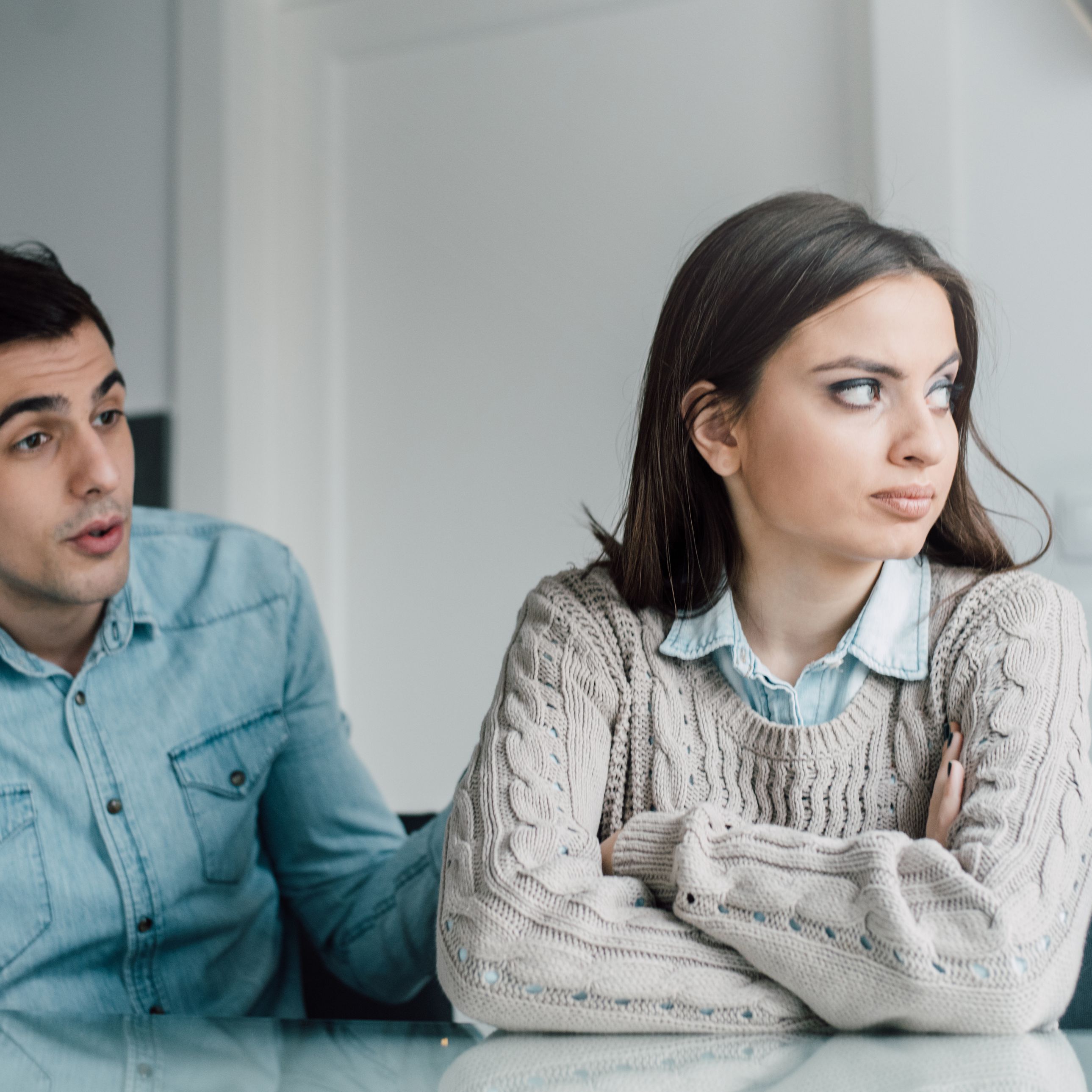 Che differenze noti tra le 2 immagini?
8
LABORATORIO INDIVIDUALE
La ricetta del dialogo:

Scrivi su un foglio 3 ingredienti che servono per parlare bene con gli altri
9
LABORATORIO A COPPIE
Mettiamo alla prova la ricetta:

Confronta le 3 parole scritte con quelle del tuo compagno/ della tua compagna. 

Sono le stesse?

Se non sono le stesse parole, trovate insieme più parole possibile che servono per una buona comunicazione
10
LABORATORIO DI CLASSE
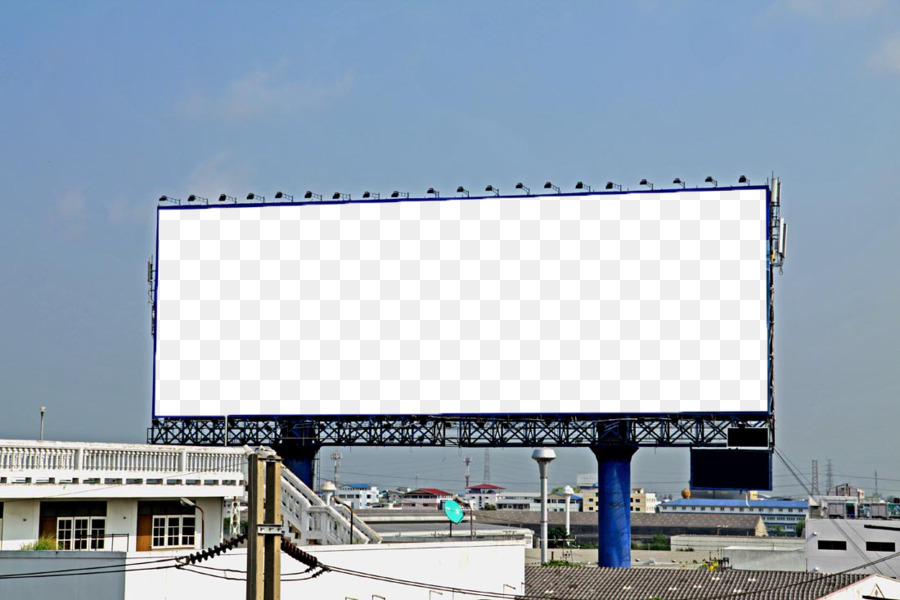 Ora raccogliamo tutte le parole importanti che abbiamo scritto 

Queste saranno le parole da prendere come spunto per le prossime lezioni
11
AL PROSSIMO INCONTRO!
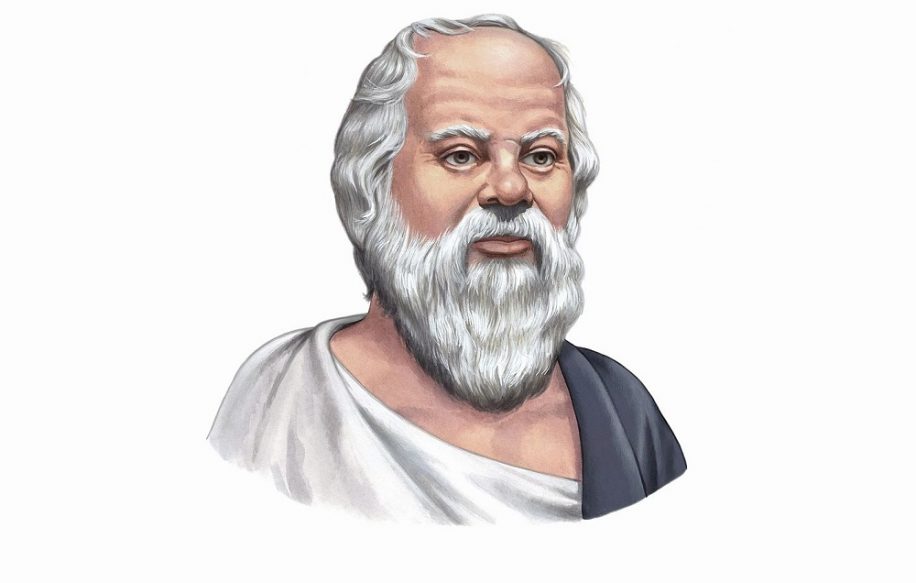 12